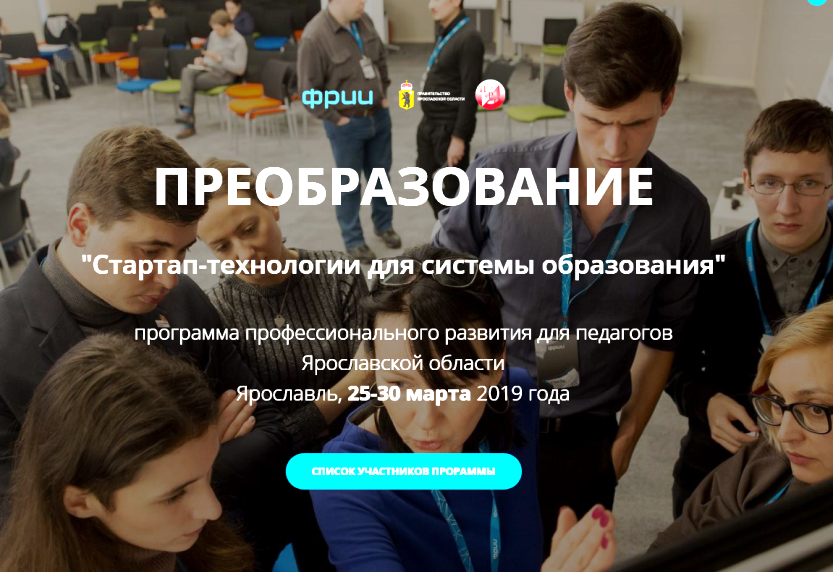 2018 -2019 г.г.
Проект с Фондом развития интернет-инициатив (ФРИИ) «Преобразование»
Кувакина Е.В. – зам. руководителя ИнфЦ
ГАУ ДПО ЯО ИРО, elena@iro.yar.ru
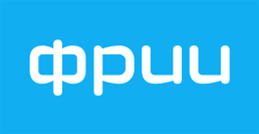 О проекте
Основания для деятельности по сопровождению: 
Соглашение о сотрудничестве между Правительством Ярославской области и Фондом развития интернет инициатив (от 26.12.2017 г.);
Приказ и положение Департамента образования Ярославской области (от 15.01.2018);
Включение учебных мероприятий в ГЗ ГАУ ДПО ЯО ИРО (с 2019).

Цель: 
Создать условия для внедрения проектных подходов и основ предпринимательской деятельности, основанных на работе со стартапами, в образовательные программы образовательных организаций на территории Ярославской области.	

Участники: 
образовательные организации ЯО, реализующие программы ОО, СПО и дополнительного образования детей
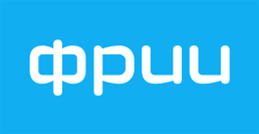 Ярославская область – первый «ПИЛОТНЫЙ» регион
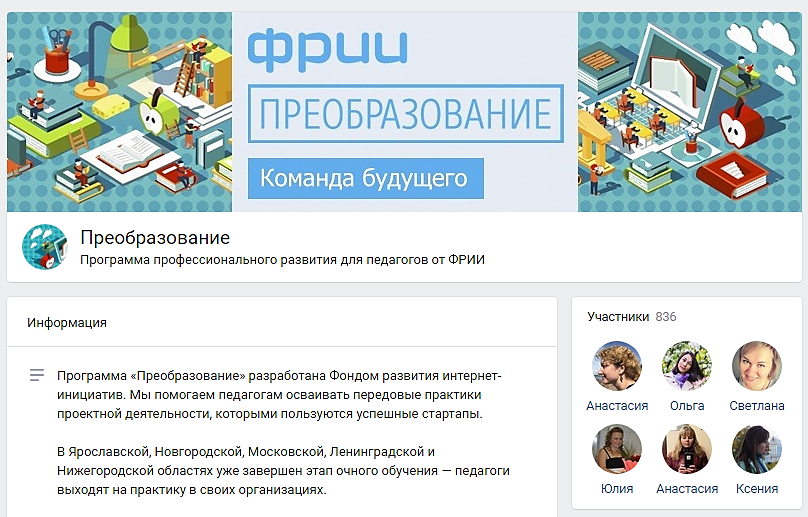 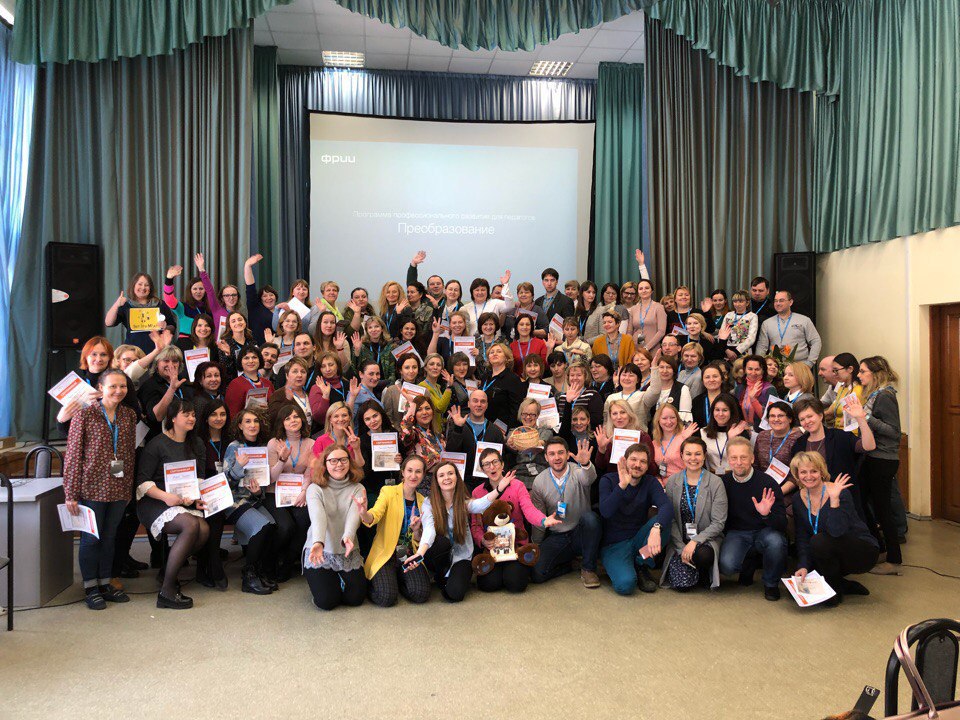 Февраль – март 2018 г. – первый поток обучения
Особенности программы «ПРЕОБРАЗОВАНИЕ» (72 ч)
Конкурсный отбор на обучение по программе для выявления наиболее мотивированных и способных к внедрению новых подходов в образовательной деятельности педагогов (принятие идеологии стартапов, идей бизнеса, способность к проектированию, творчеству, коммуникации, сотрудничеству, IT-умения, «цифровой след» и пр.);
Работа с «полным погружением» в теоретический и практический блоки;
Включение в обучение деловых игр; 
Осуществление дистанционной связи через социальные сети и мессенджеры. 
Обязательность проведения практики с детьми подросткового возраста (13-17 лет);
Заполнение итогового отчета по практике, рефлексивных анкет.
ОТЗЫВЫ
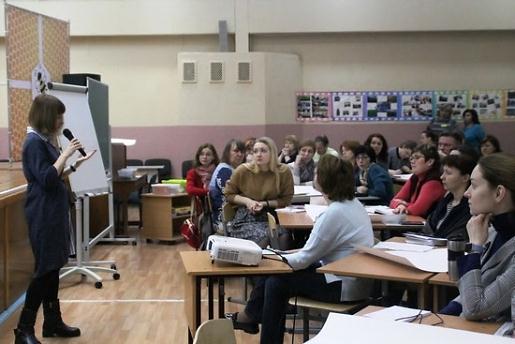 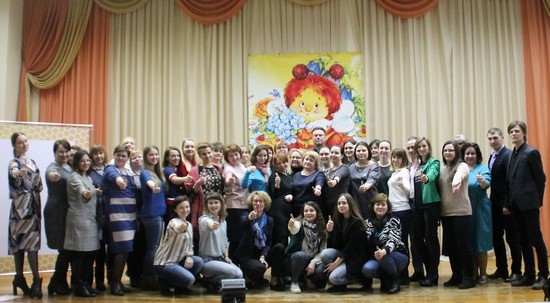 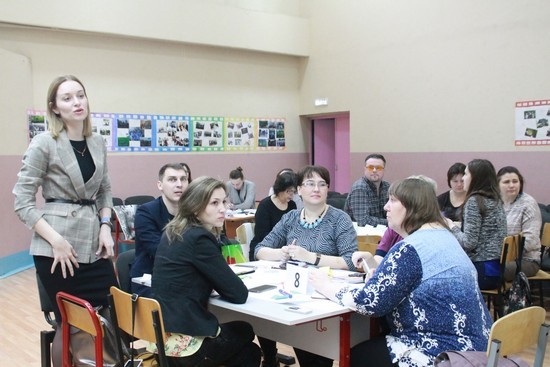 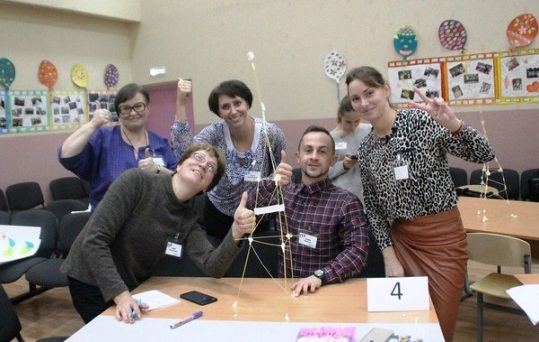 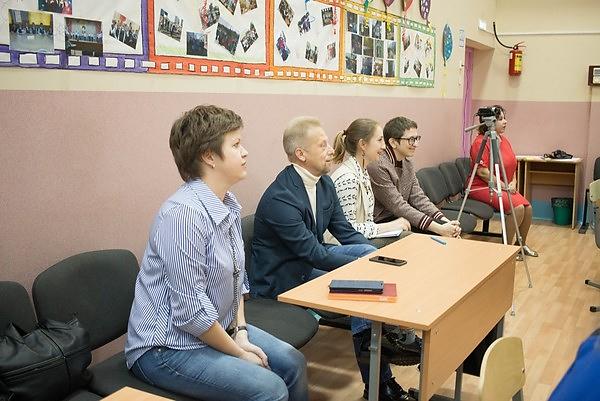 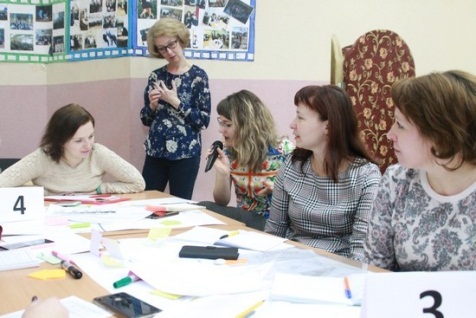 Информационная поддержка и размещение материалов
Сайт ГАУ ДПО ЯО ИРО http://www.iro.yar.ru/index.php?id=3016  
Посты ДО ЯО в социальной сети ВКонтакте https://vk.com/yarobrazovanie   
Посты в группе ИРО в социальной сети ВКонтакте https://vk.com/yar_iro     
Посты группе ФРИИ «Преобразование». Команда будущего https://vk.com/preobrazovaniefrii   
Раздел на сайте МОУ СШ № 90 https://school90.edu.yar.ru/preobrazovanie/preobrazovanie.html  
Обучение тьюторов ФРИИ в школе наставников (Сколково) http://sk.ru/academy/b/news/archive/2019/07/02/vtoraya-v-2019-godu-shkola-nastavnikov-v-skolkovo-kak-eto-bylo.aspx
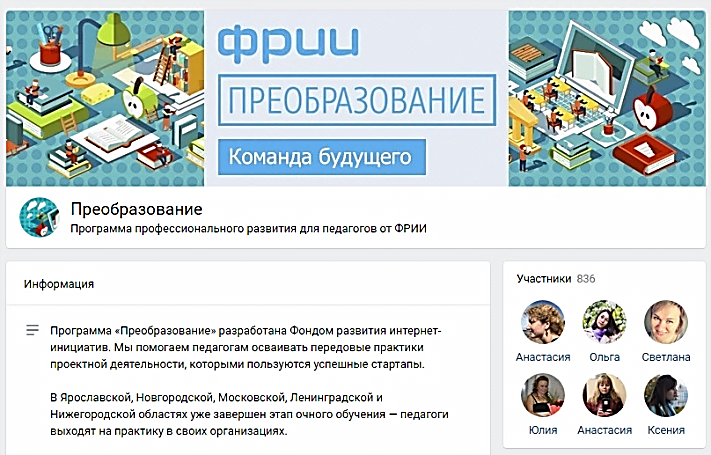 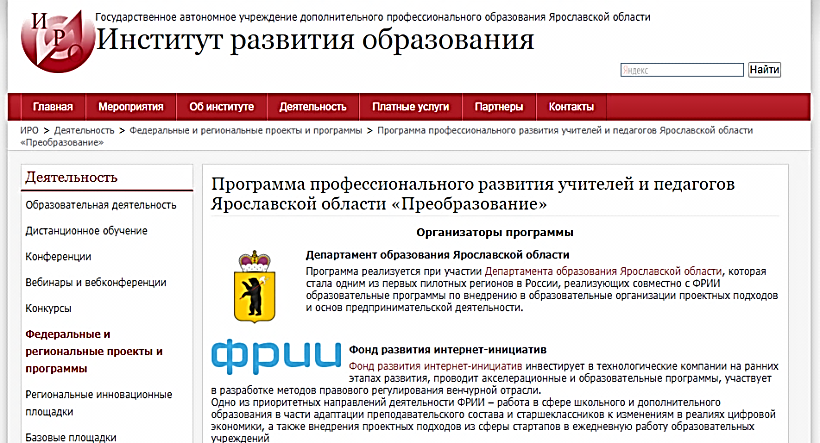 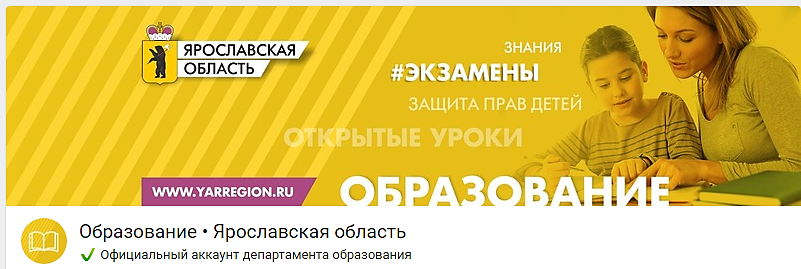 Информационная поддержка и размещение материалов
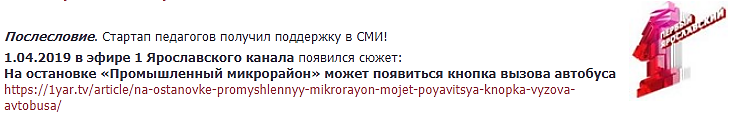 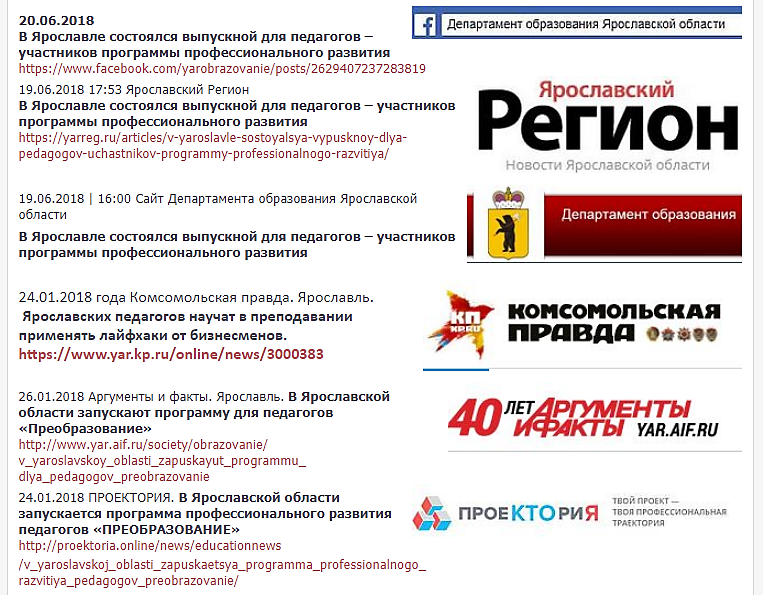 Статистика по обучению (2018 – 2019)
С 1 марта 2019 года ФРИИ изменил  инвестиционную модель и приостановил образовательную деятельность со школами и ВУЗАми, сосредоточившись на развитии созданного за несколько лет работы портфеля IT-стартапов (https://tass.ru/ekonomika/6134589)
Результативность «+»
Команда тьюторов* по направлению технологии создания стартапов, которые постоянно повышают свою квалификацию (Школа наставников в Сколково, Акселератор ФРИИ);
Разработана ППК «Применение технологий развития стартапов в образовании»  (72 ч) (Утверждена на Ученом совете ИРО, протокол № 9 от 21.12.2018) и лист изменений на ППК в объеме 24 ч (практика). Высокие показатели мониторинга (март 2019); 
Отработаны организационные механизмы реализации программы тьюторами, в том числе опыт личностного взаимодействия тьюторов с коллегами из Москвы, Московской и Новгородской обл.;
Обученные педагоги, которые готовы внедрять данную технологию в свою профессиональную деятельность (командный подход, принятие идеологии стартап-проектов, установка администрации);   
Сформирован пакет информационно-методических материалов к ППК «Применение технологий развития стартапов в образовании»;
Сформулированы методические рекомендации по ведению программы с обучающимися во время практики (рабочая версия);
Запланировано обучение по программе на 2020 год (заявки на sp.iro.yar.ru).
ОТЗЫВЫ
* Тьюторы:
Куприянова Наталья Наримановна, Никулинская Елена Анатольевна, Буданова Валентина Генриховна, Гурьева Ирина Михайловна
Результативность «-»
Прерванный опыт прямого сотрудничества с ФРИИ;
Идеология «хорошего предпринимателя, который видит проблемы и решает их» - оказалась не близка части педагогов*;
Нельзя однозначно утверждать, что произошло широкое внедрение стартапов в практику работы ОО ЯО (хотя ряд ОО включили такой курс в ООП);
Хотелось бы, чтобы было организовано посткурсовое сопровождение педагогов, консультирование специалистами бизнеса на предмет жизнеспособности стартап-проектов, поддержка на уровне ЯО успешных практик внедрения стартапов, привлечение спонсоров;
Дополнительное обучение (в различных форматах) направленное на расширение тематик, связанных с разработкой стартап-проектов (в частности экономической составляющей проекта, особенностям работы в конкурентной среде, механизмам выведения MVP на рынок предложений и др.).
* P.S. Очень высок процент принятия и реализации идей стартап-проектов у педагогов среднего профессионального образования (СПО), которые работают с подростками, определившимися со свои дальнейшим профессиональным выбором и реально представляющими современный рынок труда, в том числе сферу волонтерства, технологий социальной работы и IT-предпринимательства.  Реализация  программы оправдана с детьми в кванториумах, в лагерях, в работе с одаренными детьми.